بسم الله الرحمن الرحیم
سامانه یکپارچه بهداشت (سیب)
برنامه سلامت سالمندان ویژه مراقب سلامت
برنامه سلامت سالمندان
مرکز، پایگاه و خانه بهداشت باید اطلاعاتی از جمعیت سالمند خود داشته باشد شامل : 
جمعیت کل مرکز، پایگاه و خانه بهداشت 
 جمعیت سالمندان و درصد آن
 جمعیت سالمند 70-60 سال و درصد آن (جمعیت سالمند 70-60 سال به جمعیت سالمند)
روش گزارش گیری جمعیت و جمعیت سالمند از قسمت خدمت گیرندگان
در فهرست خدمت گیرندگان وارد شده و بدون فیلتر کردن جستجو را می زنیم تعداد جمعیت تحت پوشش به دست می آید.
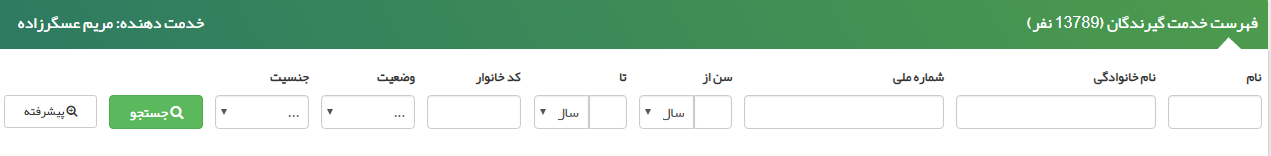 کل جمعیت مرکز
جمعیت سالمند :
در قسمت فهرست خدمت گیرندگان تنها با فیلتر سن از 60 می توان تعداد سالمند مرکز را مشاهده کرد.
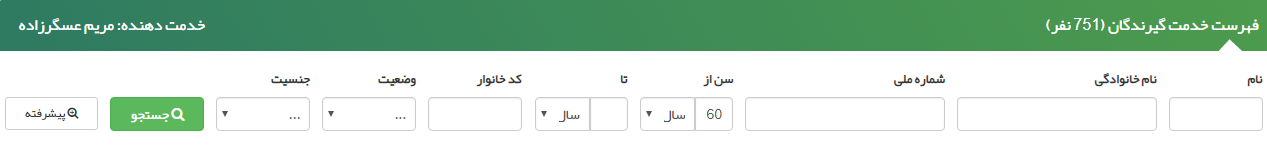 جمعیت سالمند
جمعیت سالمند 70-60 سال :
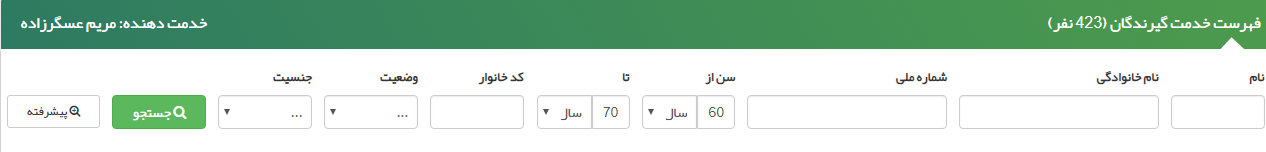 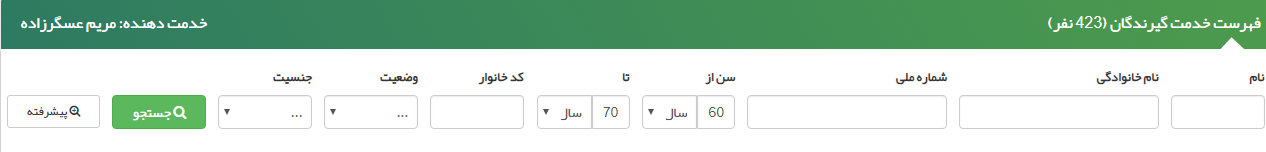 برنامه سلامت سالمندان
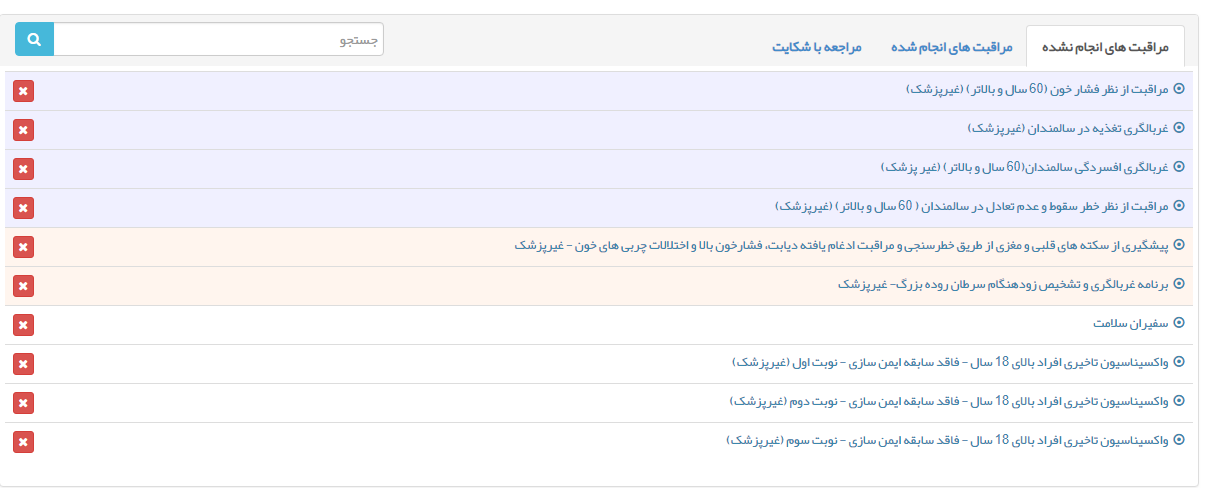 ثبت مکمل در سالمندان
برای ثبت مکمل ها ابتدا با مراجعه به خلاصه پرونده فرد تاریخ آخرین توزیع مکمل بررسی و سپس نسبت به ارائه دارو اقدام گردد. زیرا ممکن است سالمند در مراجعه قبلی توسط  مراقب سلامت دیگری بررسی شده و مکمل دریا فت کرده باشد.
خلاصه پرونده
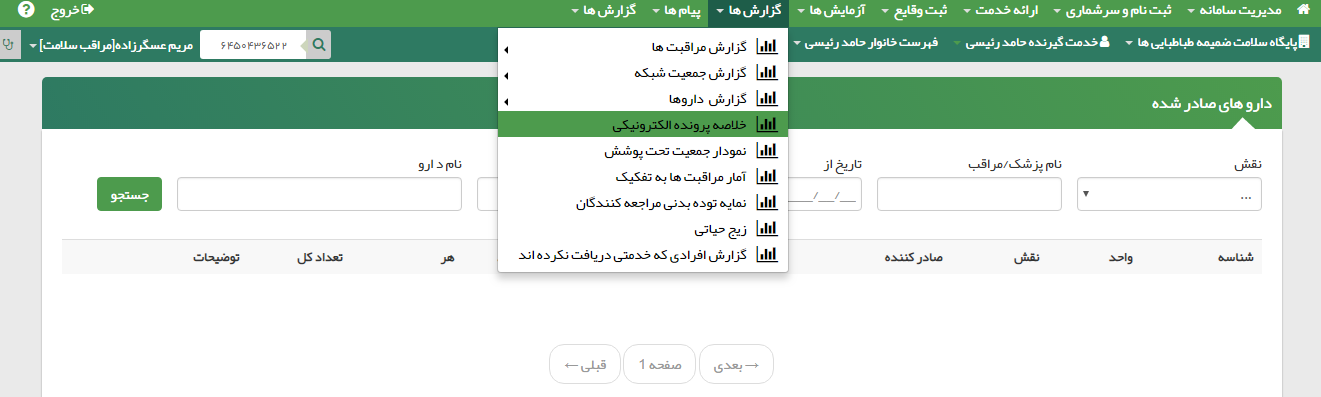 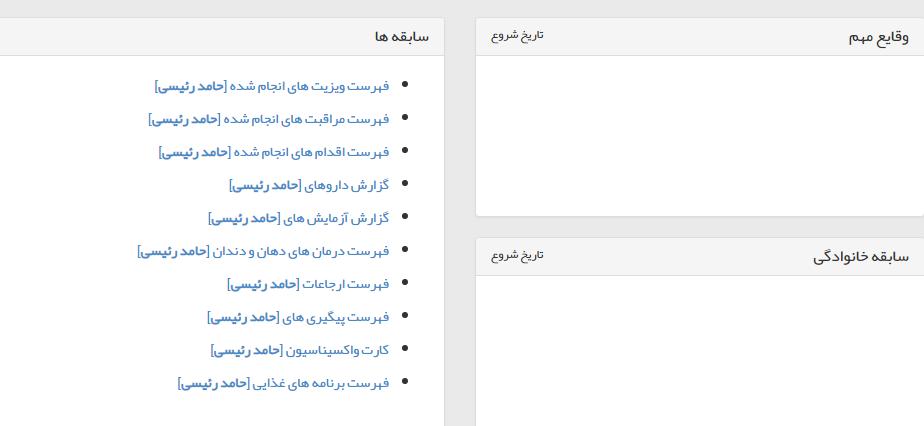 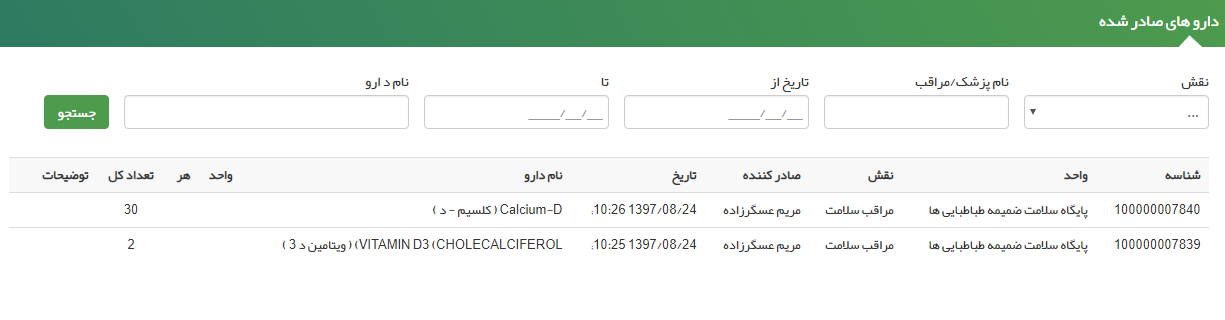 سپس از قسمت ارائه خدمت ، ارائه دارو و اقلام بهداشتی نسبت به تحویل آن اقدام می کنیم. 
نکته : از این قسمت تنها می توان داروهایی که همین خدمت دهنده توزیع کرده را مشاهده کرد اما از خلاصه پرونده همه دارو های تحویل شده را می توان دید.
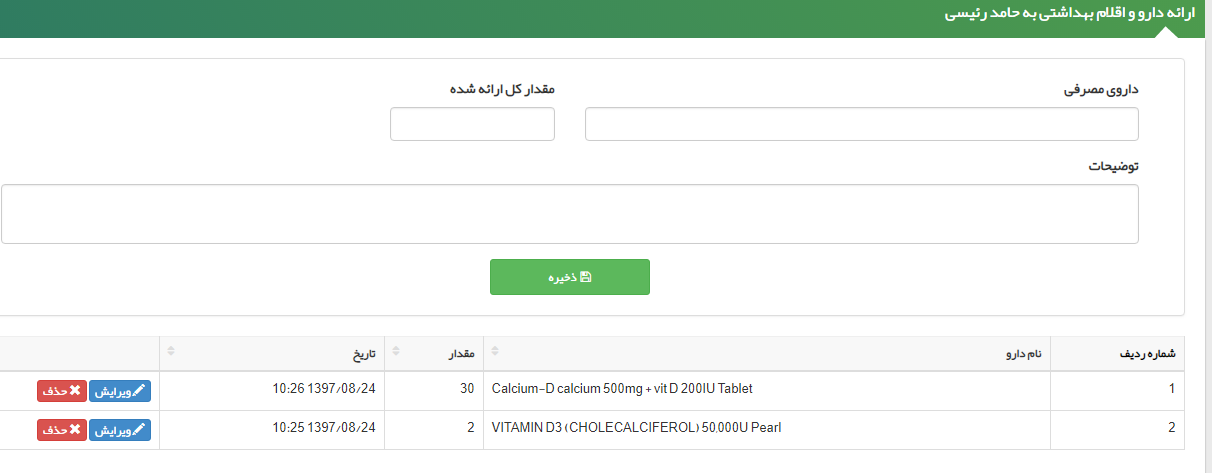 گزارش گیری
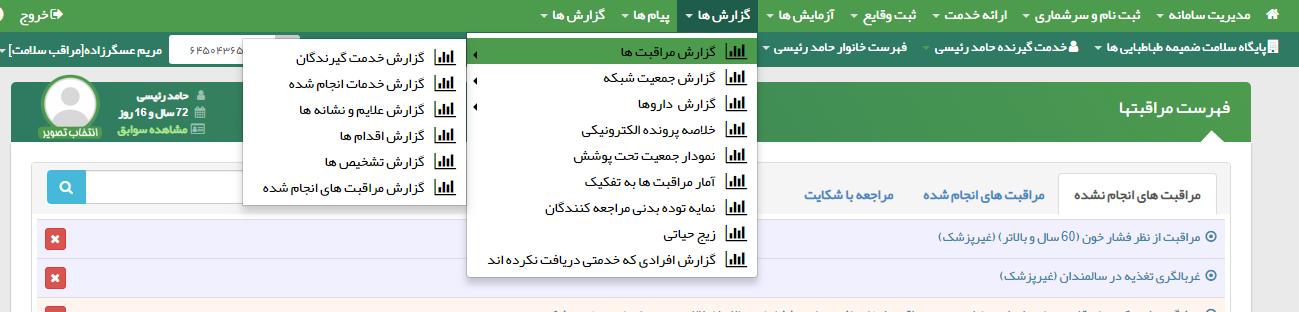 گزارش مراقبت ها               گزارش مراقبت های انجام شده             سپس فیلترهای لازم انجام می شود.
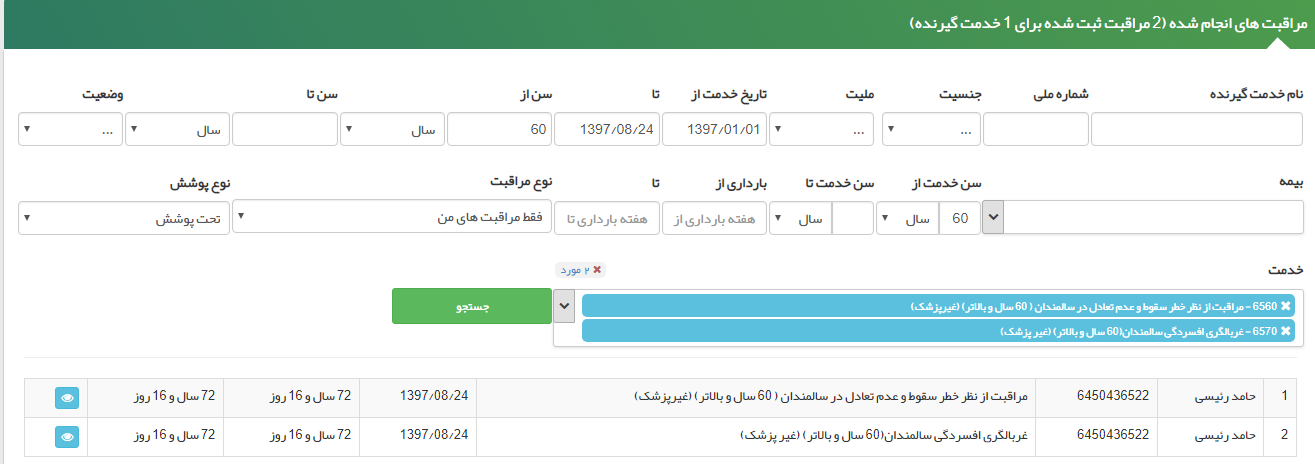 برنامه سلامت سالمندان 
ویژه پزشک
با نقش پزشک ابتدا از فهرست خدمت گیرندگان فرد سالمند انتخاب شده و از قسمت ارائه خدمت ، فهرست مراقبت ها ، مراقبت های انجام نشده انتخاب و تکمیل می شود.
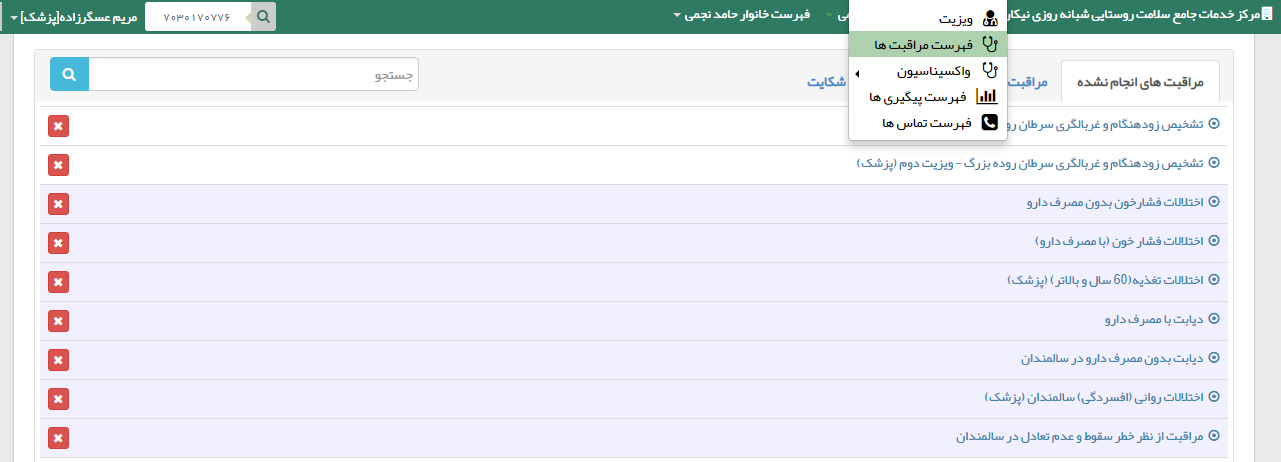 در سالمندان دچار اختلالات فشارخون و دیابت که به پزشک ارجاع شدند قسمت های زیر تکمیل و در افراد سالم با کلیک روی ضربدر قرمز غیر فعال می شود.
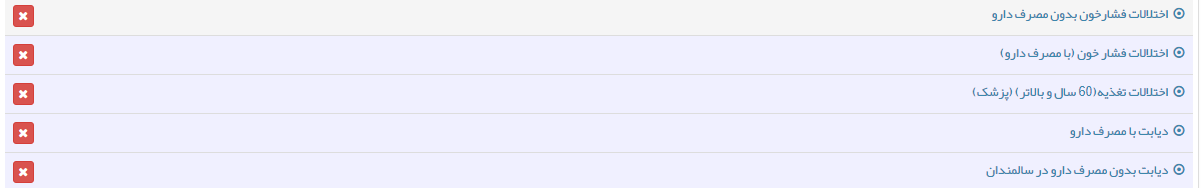 قسمت تشخیص زود هنگام سرطان روده بزرگ پس از انجام تست فیت و بقیه قسمت های زیر برای همه سالمندان تکمیل می شود
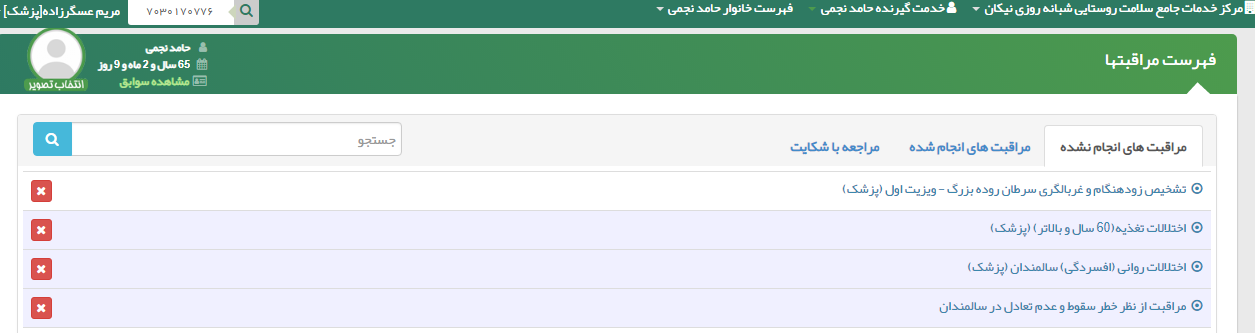 برنامه سلامت سالمندان 
کارشناس ستادی
از قسمت فهرست خدمت گیرندگان تعداد جمعیت سالمند را می توان با فیلتر جنس ، واحد ارائه خدمت ، ملیت و جمعیت شهری یا روستایی استخراج کرد.
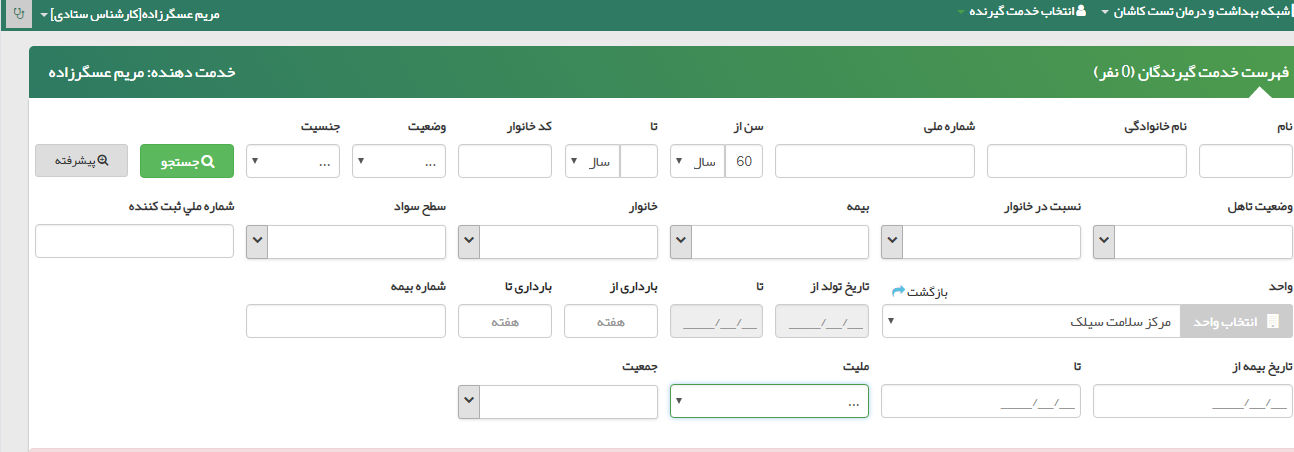 استخراج آمار پوشش مراقبت سالمند :
درصد پوشش مراقبت سالمندان
تعداد سالمند مراقبت شده
100
کل سالمندان تحت پوشش
صورت کسر : از قسمت شبکه ارائه خدمت ، فعالیت کاربران سامانه فیلتر تحت پوشش انتخاب و براساس خدمت غربالگری افسردگی و  یا مراقبت از نظر خطر سقوط تعداد فرد مراقبت شده انتخاب می شود.
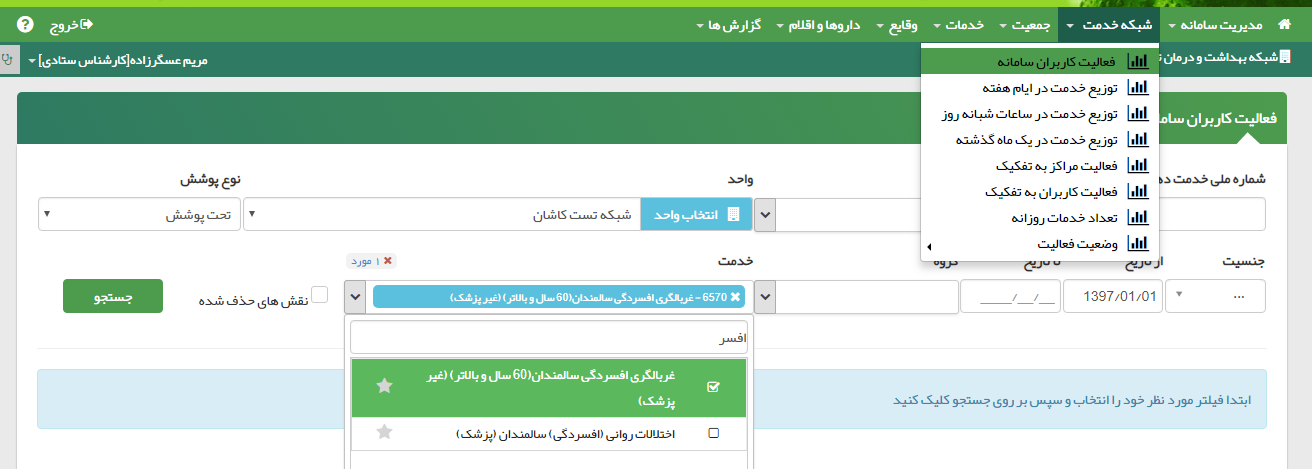 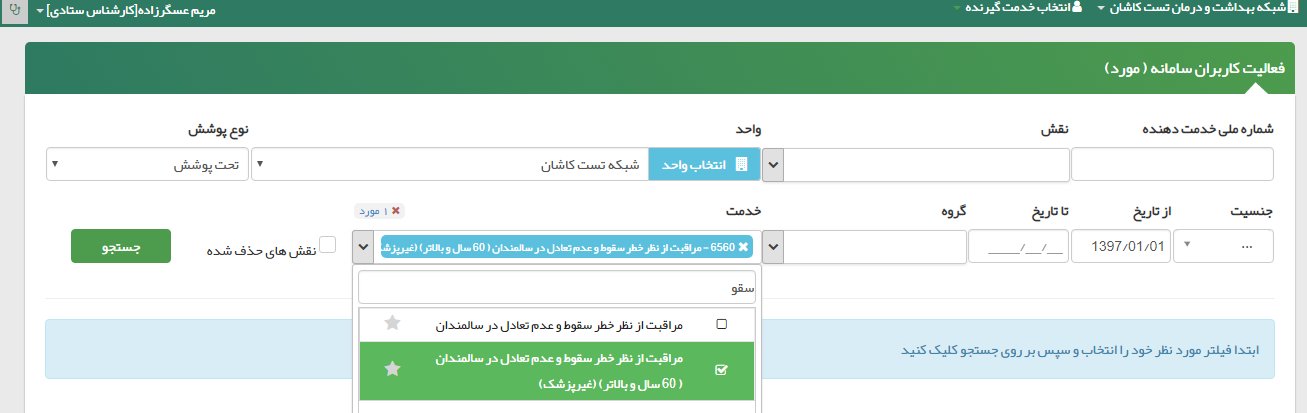